Your AMAZING TITLE
Authors…
Integrative Neuroscience group, Center for Neuroplasticity and Pain (CNAP), SMI®, Dept. of Health Science & Technology, Aalborg University, Fredrik Bajers 7D3, 9220 Aalborg, Denmark
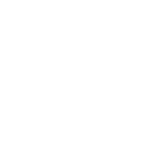 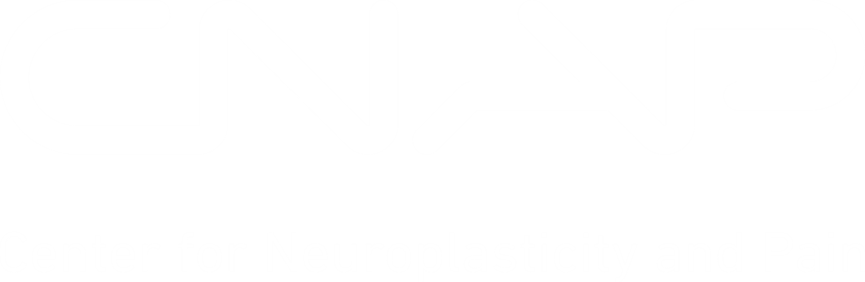 Introduction

Subtitle 1
Results (cont.)

Subtitle3












Figure 3. Caption.
Methods (cont.)

Subtitle1
Results

Subtitle2












Figure 2. Caption.
Aim
Methods

Bullet1.
Bullet2
Bullet3
Conclusions

Bullet1.
Bullet2
Bullet3
References

[1] Micalos, PS, Drinkwater, EJ, Cannon, J, Arendt-Nielsen, L & Marino, FE 2009, 'Reliability of the nociceptive flexor reflex (RIII) threshold and association with Pain threshold' European Journal of Applied Physiology, vol 105, nr. 1, s. 55-62.
[2] Biurrun Manresa, J, Neziri, AY, Curatolo, M, Arendt-Nielsen, L & Andersen, OK 2011, 'Test–retest reliability of the nociceptive withdrawal reflex and electrical pain thresholds after single and repeated stimulation in patients with chronic low back pain' European Journal of Applied Physiology, vol 111, nr. 1, s. 83-92.
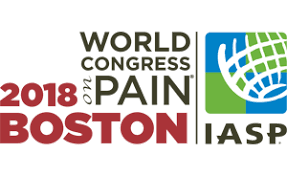 Poster no. XX
Correspondence: cnap@hst.aau.dk